EVMP: Nucleons vs. NucleiAn Update
W. A. Horowitz
University of Cape Town
February 2, 2012
2/6/2012
CPTEIC
1
Motivation
Many-body QCD:
Quantitative extraction of properties (h/s, E-loss,...) requires quantitative knowledge of the geometry
Physics of “the edge” very important, not under good theoretical control (non-perturbative)
EVMP provides an independent, direct measurement of the small-x nuclear profile
Very sensitive to edge physics
2/6/2012
CPTEIC
2
Motivating EVMP
Recall e + A exps. on A at rest
Invert Dirac => Woods-Saxon distribution!
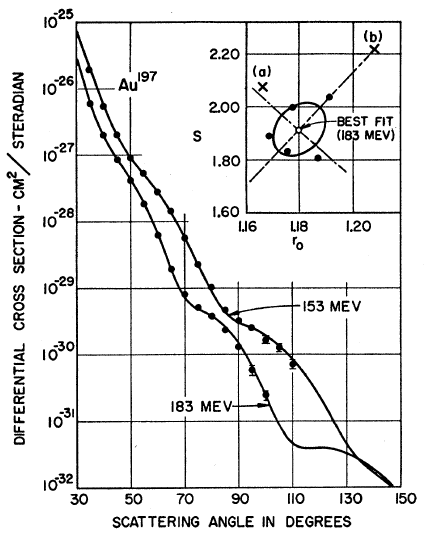 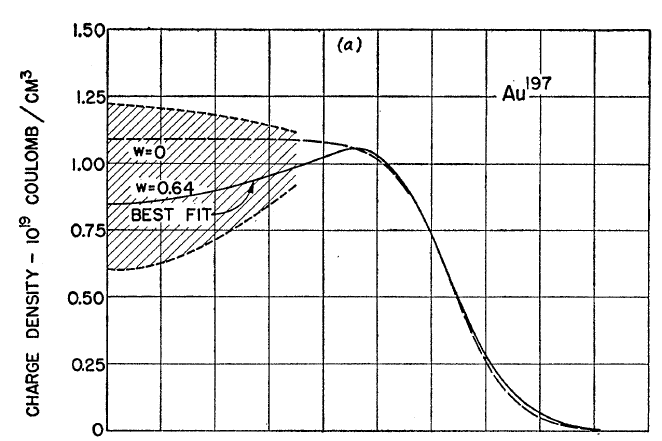 Hahn, Ravenhall, and Hofstadter, Phys Rev 101 (1956)
2/6/2012
CPTEIC
3
Gluon Distribution of A
Coherent vector meson production in e + A
e
e
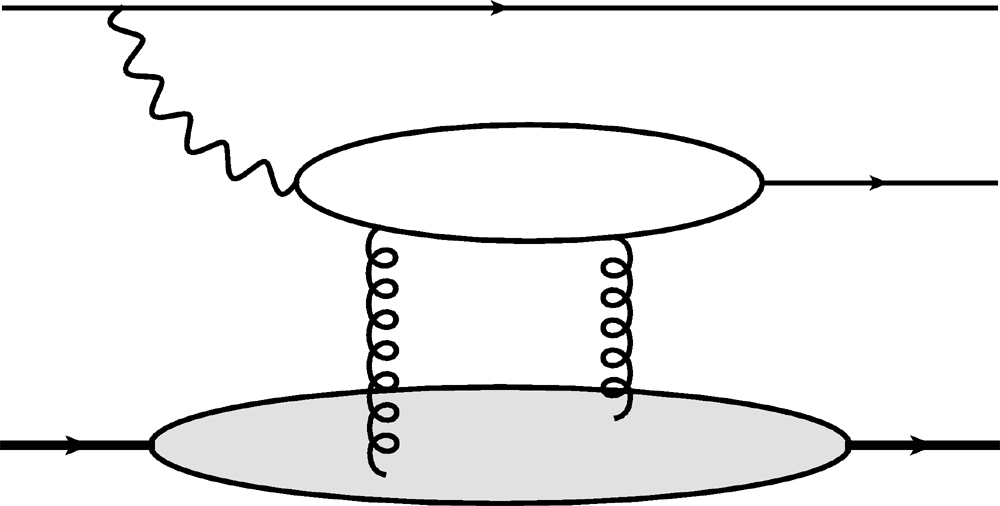 J/y
g*
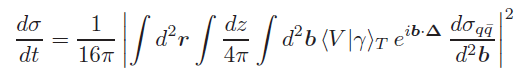 A
A
Invert ds/dt to measure gluon distribution
See diff. in ds/dt from diff. gluon evolution?
2/6/2012
CPTEIC
4
ds/d2b: DGLAP
First Work: Compare DGLAP and KLN 2-gluon exchange straw men
1) Assume incoherent interaction with nucleons (a la Caldwell & Kowalksi) & DGLAP


T: glue distribution in nucleon:

Integrate over WS distribution of nucleons in nucleus
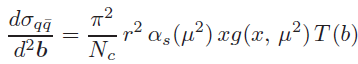 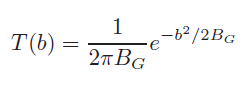 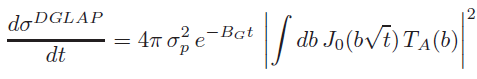 2/6/2012
CPTEIC
5
ds/d2b: KLN
2) small-x evo. approx. by KLN


xgA is integrated KLN UGD: coherent nuclear effect



Simple KLN form for UGD


Back of the envelope calc. of Qs
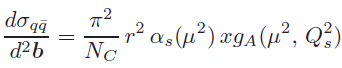 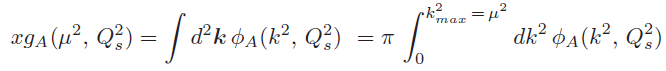 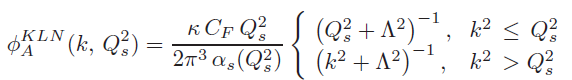 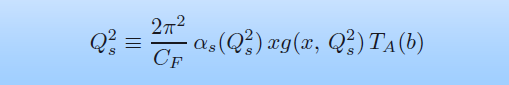 2/6/2012
CPTEIC
6
EVMP ds/dt Result
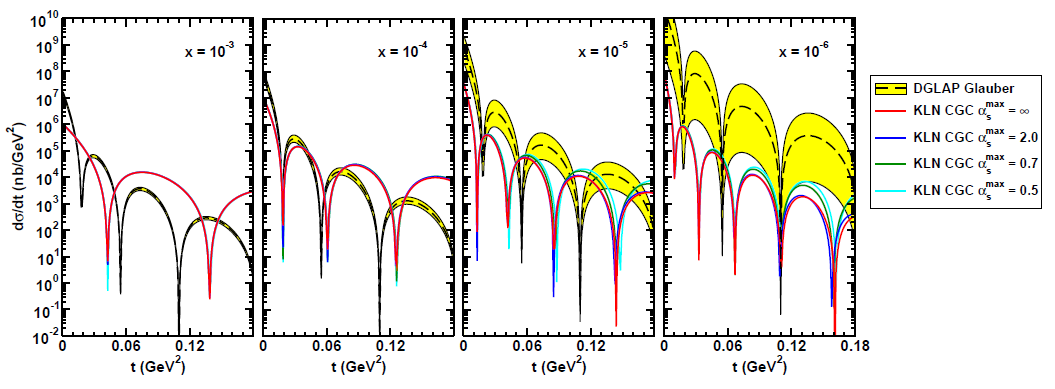 WAH, arXiv:1102.5058
Must reject incoherent
collisions at ~100%
Huge growth in DGLAP Glauber x-scn
Nuclear shape changes for KLN, not for DGLAP Glauber
2/6/2012
CPTEIC
7
Two Issues
1) Only 2 gluon exchange
Expect mult. int. at saturation
Both straw men can violate black-disc limit
2) Pathology in nuclear size for KLN
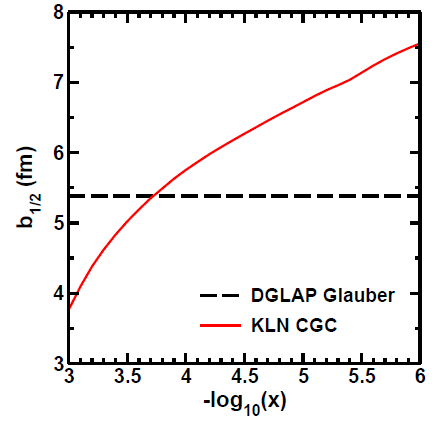 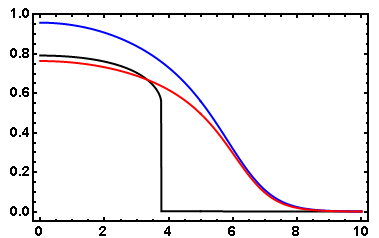 DGLAP Glauber (Blue)
KLN CGC (Black)
IPSat (Red)
r = 1 GeV-1
x = 10-3
ds/d2b
2/6/2012
CPTEIC
8
b (fm)
First, Unitarize
Cut off DGLAP dipole at 1
Exponentiate KLN
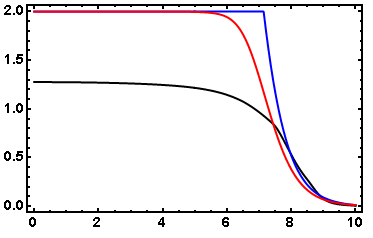 r = 1 GeV-1
x = 10-6
ds/d2b
DGLAP Glauber (Blue)
KLN CGC (Black)
IPSat (Red)
b (fm)
2/6/2012
CPTEIC
9
Unitarized Results
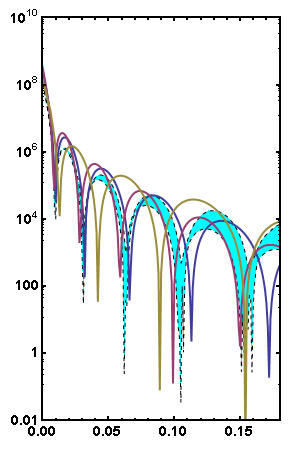 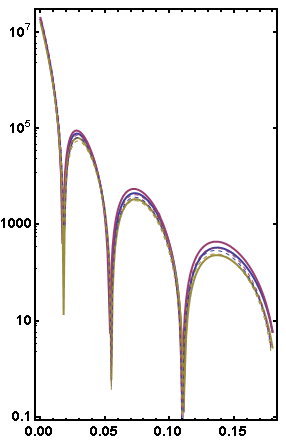 DGLAPU (B, P, G; solid)
DGLAP (B, P, G; dashed)
DGLAPU (B, P, G)
KLNU (Teal Band)
x = 10-3
x = 10-6
ds/dt
ds/dt
t (GeV2)
t (GeV2)
Sig. shape diff. from unitarization.  NB esp. changes due to MSTW uncertainties, KLN’s slower dropoff
Little Change at “large” x
2/6/2012
CPTEIC
10
Conclusions & Future Work
Conclusions:
10-6 Results tantalizing proof of principle
See effect of coherence, saturation
Large effects from unconstrained PDF
Future Work
ds/dt directly from ds/d2b = 2N from rcBK
Comparison over range in x, including “large” x
Smaller PDF uncertainties
Explicitly see evolution of nuclear size with x
2/6/2012
CPTEIC
11
2/6/2012
CPTEIC
12
ds/d2b
Simple 2-gluon exchange
Assume DGLAP evo. of glue & incoherent interaction with nucleons


Assume small-x evo. approx. by KLN


xgA is integrated KLN UGD, coherent nuclear effect
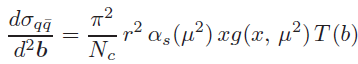 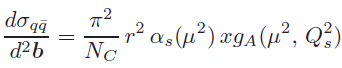 2/6/2012
CPTEIC
13
KLN Gluon Distribution
Obtain GD from UGD


Simple KLN form for UGD



Back of the envelope Qs formula
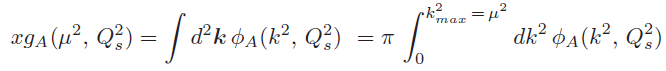 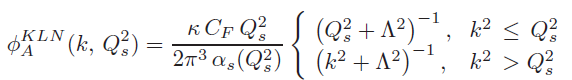 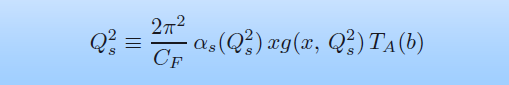 2/6/2012
CPTEIC
14
Gluon Distribution of A at x ~ 10-3
Coherent vector meson production in e + A
e
e
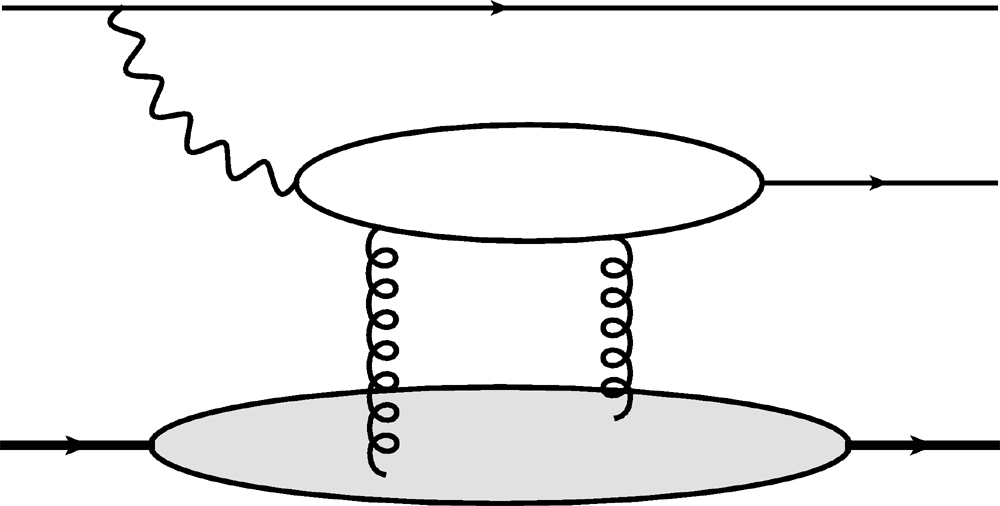 Must reject incoherent
collisions at ~100%
J/y
g*
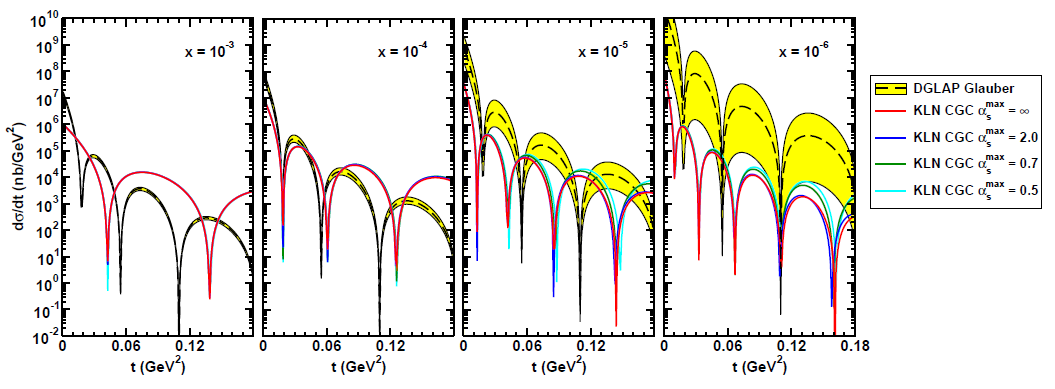 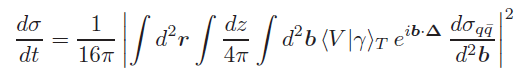 A
A
WAH, arXiv:1102.5058
2/6/2012
CPTEIC
15
X-scn:
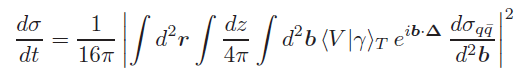 2/6/2012
CPTEIC
16
ds/d2b
Simple 2-gluon exchange
Assume DGLAP evo. of glue & incoherent interaction with nucleons


Assume small-x evo. approx. by KLN


xgA is integrated KLN UGD, coherent nuclear effect
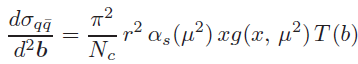 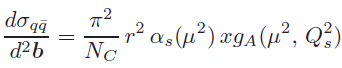 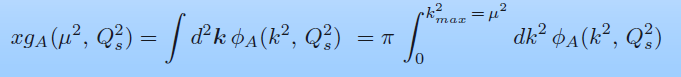 2/6/2012
CPTEIC
17